Бизнес-проект на
тему: Антикафе для
людей с нарушениями
слуха
Подготовили студентки 3 курса СДО
Мишукова А.С, Темченко Н.М., Корниец
Е.И.
Антикафе – это заведение, которое сочетает в
себе особенности обычного кафе, молодежного
клуба, интернет-кафе, библиотеки, делового
центра, игрового зала. Здесь каждый
посетитель сможет почитать или поработать,
встретиться с партнерами по бизнесу, провести
время за настольными играми, бильярдом и т.д.
Гость антикафе платит деньги только за то
количество времени, которое он планирует
провести в заведении.
Описание идеи
проекта
Пользование интернетом, игровыми
приставками, книгами, настольными играми
предоставляется бесплатно.
Также в оплату за посещение входят закуски и
напитки, предлагаемые антикафе.
Целью бизнес проекта является разработка идеи
антикафе, т.е. создание концепции
адаптированного социального пространства, где
люди с ограниченными возможностями
здоровья (люди с нарушениями слуха) смогут
проводить свободное время и общаться:
-работа в спокойной тихой обстановке;
-проведение конференций для небольшой
аудитории;
Описание идеи
проекта
-организация тематических вечеров;
-презентации книг, проектов публике;
-общение с единомышленниками;
-деловые переговоры.
Актуальность проекта
Этот проект актуален, потому что в городе
Ростов-на-Дону на данный момент таких
заведений нет. Подобные общественные
места зачастую не адаптированы для
людей с нарушениями слуха. Для этого мы
проанализировали аналоги таких
заведений и сделали вывод, что в нашей
стране таких заведений мало, а в Ростове-
на-Дону вовсе нет.
Цели проекта
По SMART:
S (конкретность): разработка концепции антикафе для людей с нарушением
слуха
M ( измерительность): получение прибыли
A ( достижимость): цель является достижимой при готовом бизнес-плане
антикафе
R ( ролевантность): проект актуален, так как в Ростове-на-Дону нет заведений,
которые адаптированы для людей с нарушением слуха
T ( ограниченность во времени): 26.10.2022-04.04.2023
Планирование содержания проекта;
Анализ ранее представленных проектов;
Составление технологической карты
проекта;
Создание опроса для исследования
актуальности;
Задачи проекта:
Распространение опроса и анализ его
результатов;
Работа над бизнес-планом;
Работа над паспортом проекта;
Подготовка к защите и рефлексия по
проделанной работе.
Целевая аудитория
В ходе нашего исследования мы сделали вывод, что основная аудитория
антикафе представлена молодежью.
Классификация посетителей заведения:
-посетители, которые приходят в антикафе для организации деловой
встречи, проведения небольшой конференции или мастер-класса;
-люди, желающие поработать или заняться учебой в спокойной
обстановке;
-творческие коллективы или компании друзей, которые хотят
организовать небольшую вечеринку или просто провести время за
настольными или электронными играми.
-люди с нарушениями слуха, которые также придут в антикафе с целью
провести время с друзьями и хорошо провести вечер в приятной
компании.
Содержательная
часть
Проект создан для людей с
нарушениями слуха. Изучив
аналоги и проведя опрос, мы
сделали вывод, что это не только
создание пространства для
времяпровождения, но и отличная
возможность предоставить людям
с нарушенным слухом место
работы. Проект создавался путём
анализа аналогов, их улучшением
и адаптацией.
Результаты опроса
Результаты опроса
Результаты опроса
Результаты опроса
Результаты опроса
Результаты опроса
Результаты проекта
Результатом нашего проекта стал бизнес-план, в
котором мы обозначили:
Резюме бизнес-идеи
Описание компании
Целевой рынок
Планирование рабочего процесса
Закупка оборудования и мебели для антикафе
Аналоги подобных заведений
Маркетинговый план
Устойчивое развитие
Технико-экономическое обоснование проекта
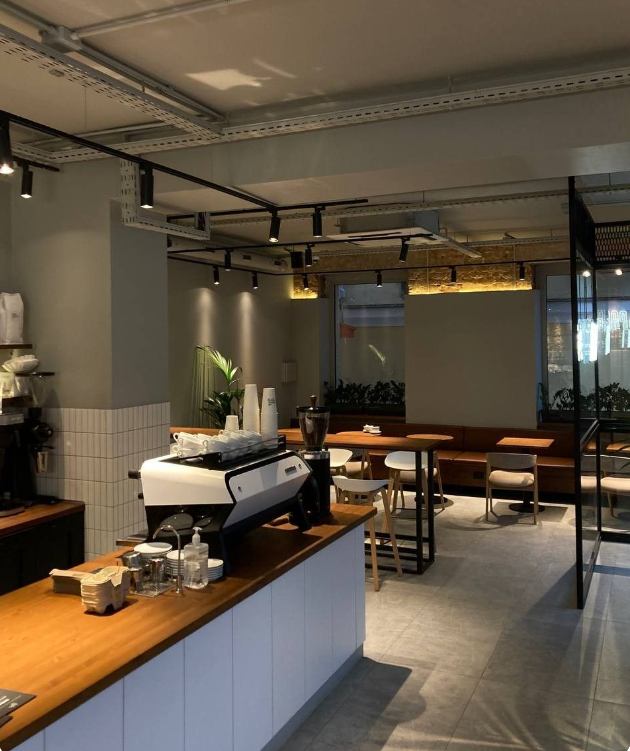 Перспективы проекта
Если мы решим развивать проект дальше,
то следующим шагом станет открытие
антикафе. Вот несколько вариантов того,
каким мы бы хотели его видеть:
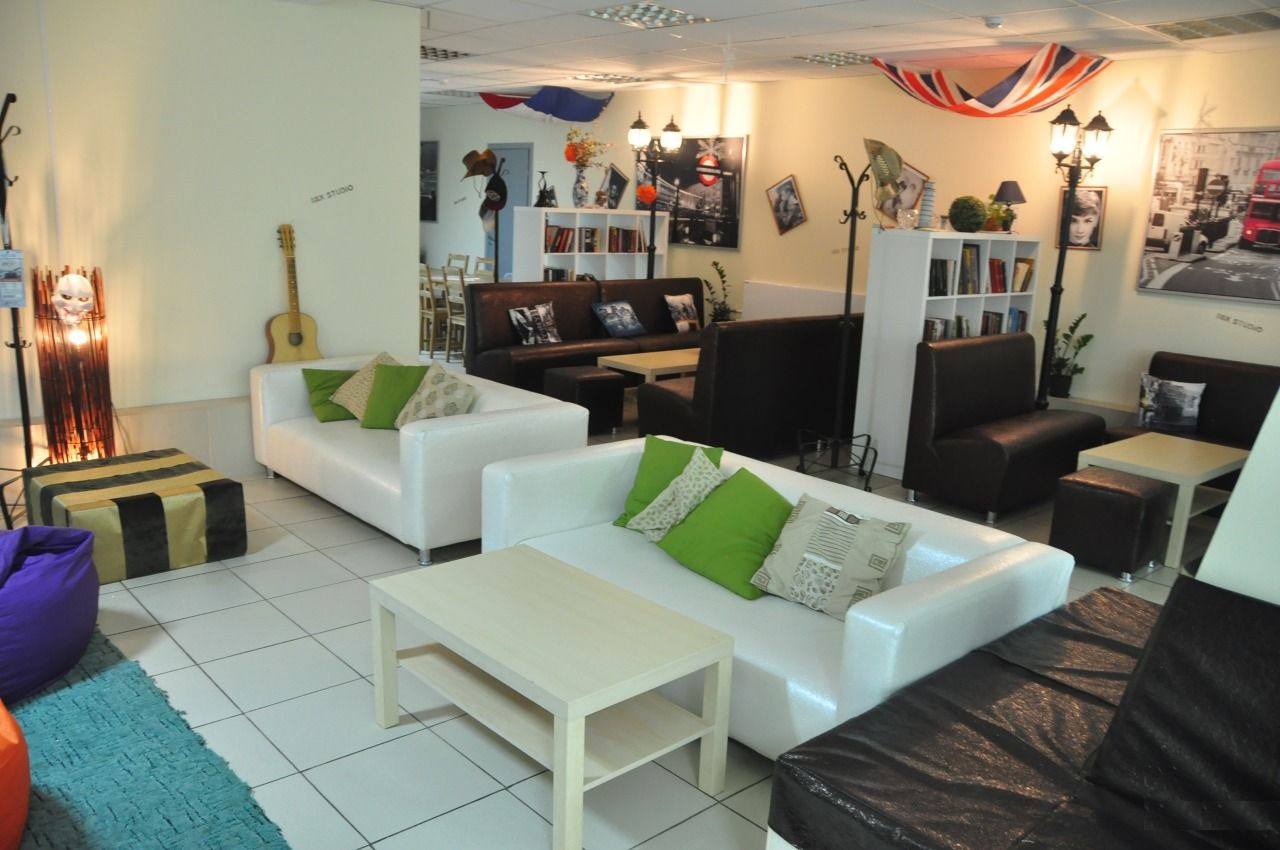 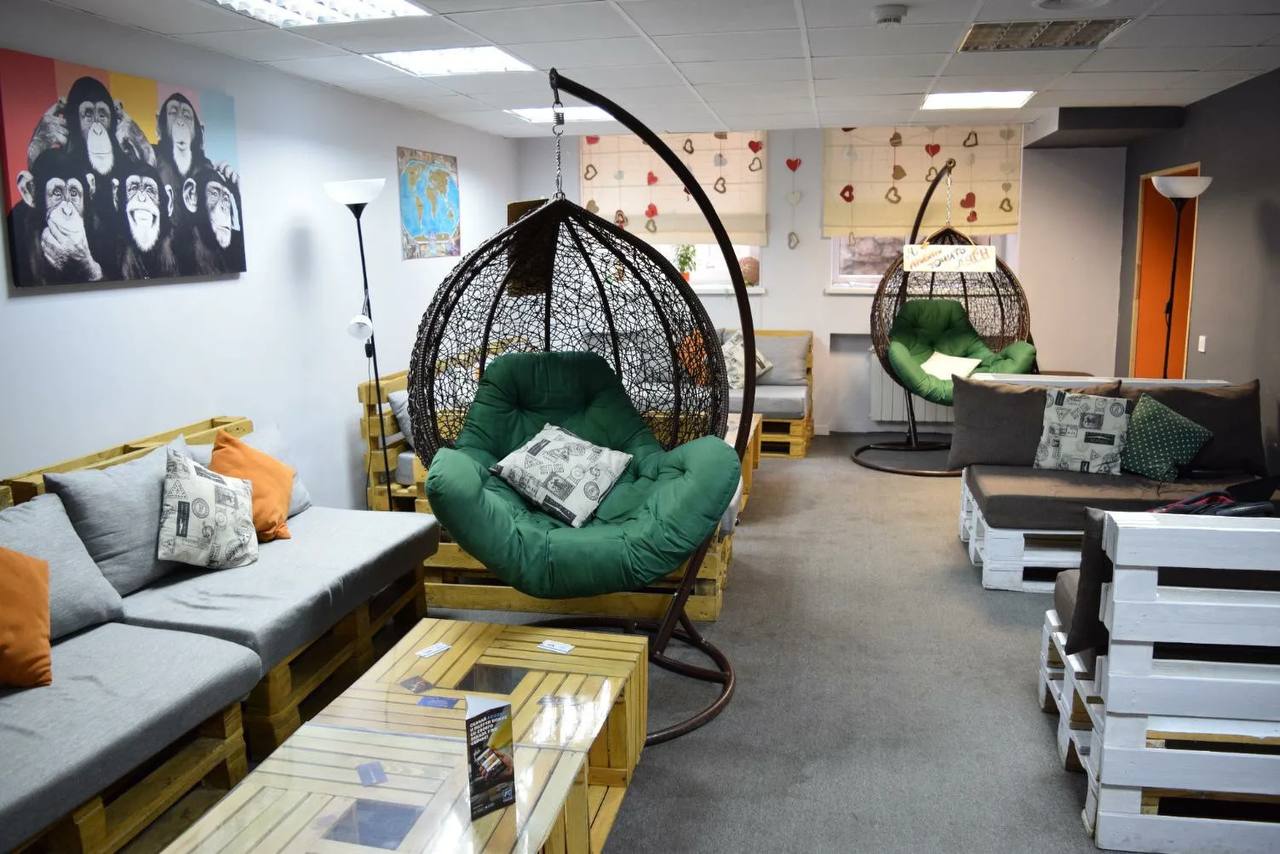 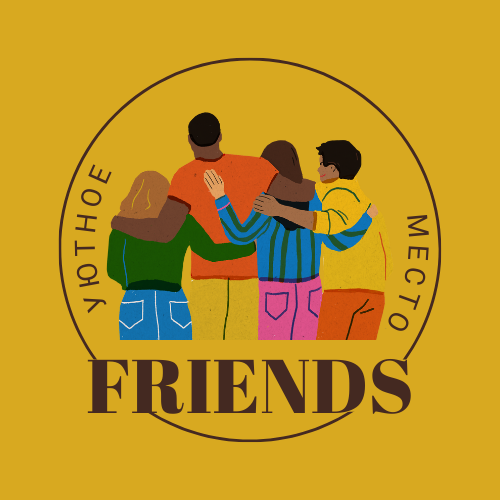 Спасибо за внимание